Reduzca las pérdidas de agua de proceso reutilizando los vertidos de la lavadora de botellas
Sistema de recuperación de agua de enjuague
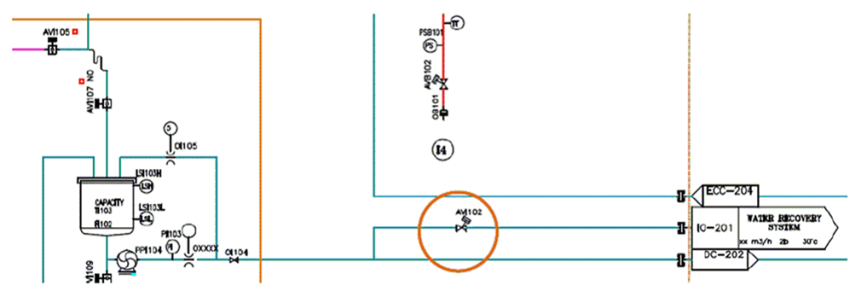 Valor: Optimización de costos, Sostenibilidad
Equipo: llenadoras asépticas (FMa)
Código de catálogo: SP008